March 2023
Changes to our English language requirements
What we will cover in this session
Context and our current requirements
Overview of changes made in February 2023:
Additional supporting information from employers (SIFE) using a manual process
Changes to test score combining with examples
Next steps
NMC English Language Changes
Our English language requirements
Applicants must show that they have four language skills:

   




    All applicants to our register must demonstrate they have a level of English that will allow them to communicate appropriately in practice
Listening
Speaking
Reading
Writing
NMC English language changes
Types of primary evidence we accept
Evidence must be:
Recent
Objective and independent
Easily checked
Evidence 
type 3

Recent nursing or midwifery practice for at least one year in a majority English speaking country
Evidence 
type 1

Recently achieved required score in an English language test we accept
Evidence 
type 2

A pre-registration nursing, midwife or nursing associate qualification taught and examined in English
NMC English language changes
Overview of the changes
Summary of changes we have made
Extending the period for test score combining from six to twelve months
Standardising the minimum test scores we accept when combining scores across two sittings
Accepting additional supporting information from employers (SIFE) for applicants who trained in English in a country where English is not a majority spoken language. Applicants have demonstrated their reading and writing competence through their qualification, so employers need to provide information about their speaking and listening skills only.
New web resources, including test score combining calculator
NMC English language changes
Timeline of changes
NMC English language changes
Supporting information from employers(SIFE)
What is SIFE?
SIFE is additional supporting information provided by an applicant’s 
employer.
To use SIFE: 
You have evidence that you were trained and assessed in English in a country where English is not a majority spoken language. 
You must have worked for least 12 months full-time (or part-time equivalent) when you apply in a non-registered role in a health and care setting in the UK (known as the language demonstration period (LDP)). 
Your line manager must use an NMC form to provide information that shows how you have demonstrated your English language competence. They must have been in regular contact with you for at least six months during your employment, and they must hold current registration with the NMC.
If you’ve had more than one line manager during the LDP, you can provide us with details of up to two line managers to cover the 12-month period.
An NMC registrant in a leadership position at the same employer must counter-sign your evidence to help make sure that your assessment was objective.
NMC English language changes
Completing SIFE form manually (until summer 2023)
Completing a SIFE form
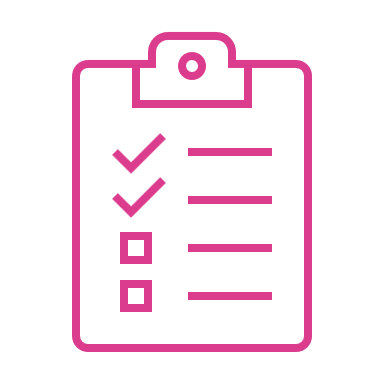 The line manager will be asked for:
Name and PIN
Employer
Dates of line management
NHS Agenda for Change (AfC) Band or non-NHS equivalent. If they can’t provide an NHS equivalent band, they can include a short summary of their duties and responsibilities. They should be an NHS Band 6 (or non-NHS equivalent) or above.
Confirmation through yes or no answers that they have seen examples we provide of listening and speaking skills in practice.
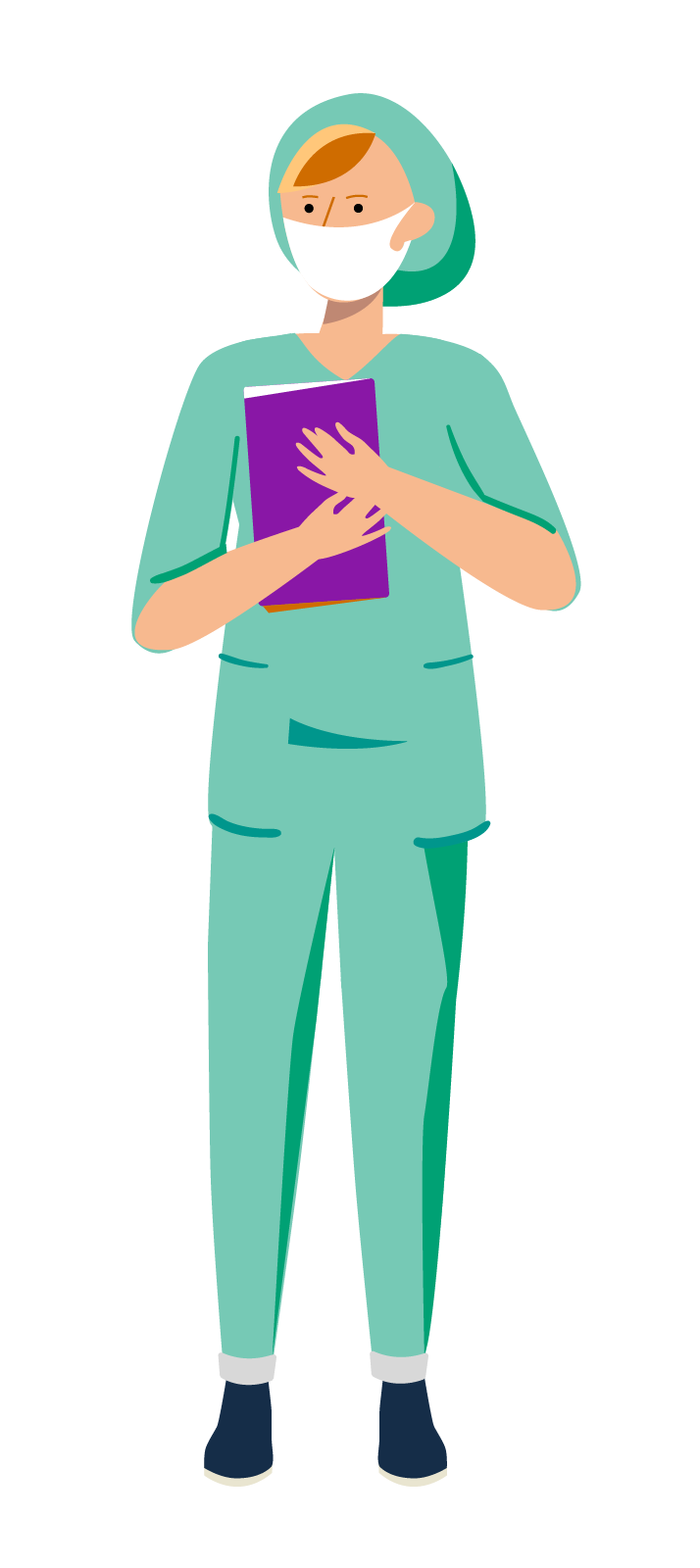 NMC English language changes
Completing a SIFE form
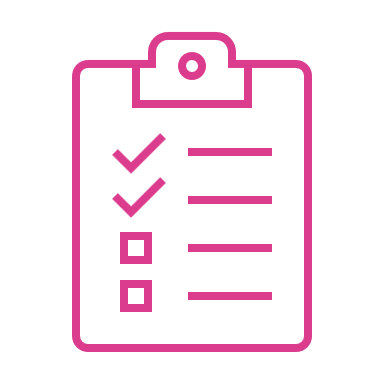 The counter signatory will be asked for:
Name and PIN
Employer
NHS Agenda for Change (AfC) Band or non-NHS equivalent. If they are unable to provide an NHS equivalent band, they can include a short summary of their duties and responsibilities. They should be an NHS Band 8a (or non-NHS equivalent) or above.
Relationship to line manager
They must declare:
They have reviewed the information that the line manager has provided and are satisfied that it is accurate, objective and fair.
They are satisfied the line manager has exercised professional judgement.
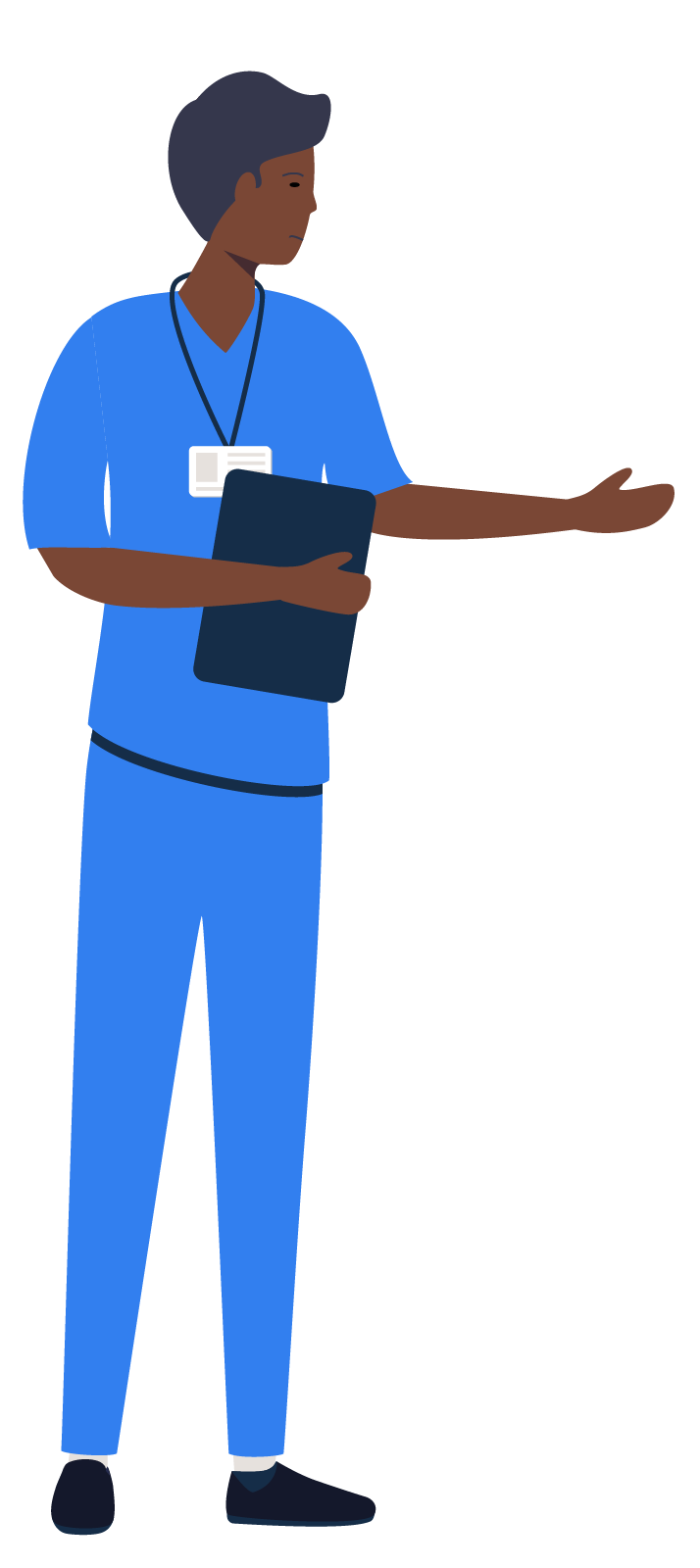 NMC English language changes
Next steps for the SIFE form
From Summer 2023:
Our online application system will be fully automated to accept applications using additional supporting information from employers.
Line managers and counter-signatories will provide their information via NMC Online
We will also start accepting SIFE for applicants who miss the required test score by no more than 0.5 or half a grade
NMC English language changes
Test combining changes
Test combining changes
Applicants can achieve the required mark across two test sittings if:
The tests are taken within 12 months of each other
The minimum test score is no more than 0.5 (IELTS) or half a grade (OET) below the required score for only one of the domains across the two sittings
They’re tested in all four domains at the same time
Both tests are from the same test provider (IELTS or OET)
The tests are no more than two years old

Our new Test Combining Calculator allows applicants to check scores before they begin their application.
NMC English language changes
Combining test scores explained
This table shows the required scores. 

It is important to note that we have not reduced the required scores.
To combine two tests, applicants must still achieve the required scores shown in Table A, in either of the two tests being combined.

The rest of the scores – in either test – must not be lower than those shown in Table B.
Next Steps
Next steps
Finalising implementing current changes in summer 2023
Monitoring and evaluation of changes
Phase 2 of our review with next report to Council in March 2024:
Considering other responses to the consultation, including test scores 
Further consideration of post-graduate qualifications
Considering whether we can expand the range of professionals who can provide SIFE
NMC English language changes
Useful links
English language requirements - The Nursing and Midwifery Council (nmc.org.uk)

Guidance on registration language requirements (nmc.org.uk)

Test Combining Calculator – This allows applicant to input test scores and understand what the results means for them in terms of test combining
NMC English language changes
Thank you!